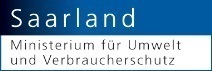 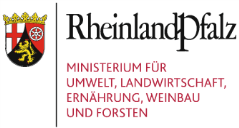 Nationalpark – Präsentation und Bewertung des Votums der Region
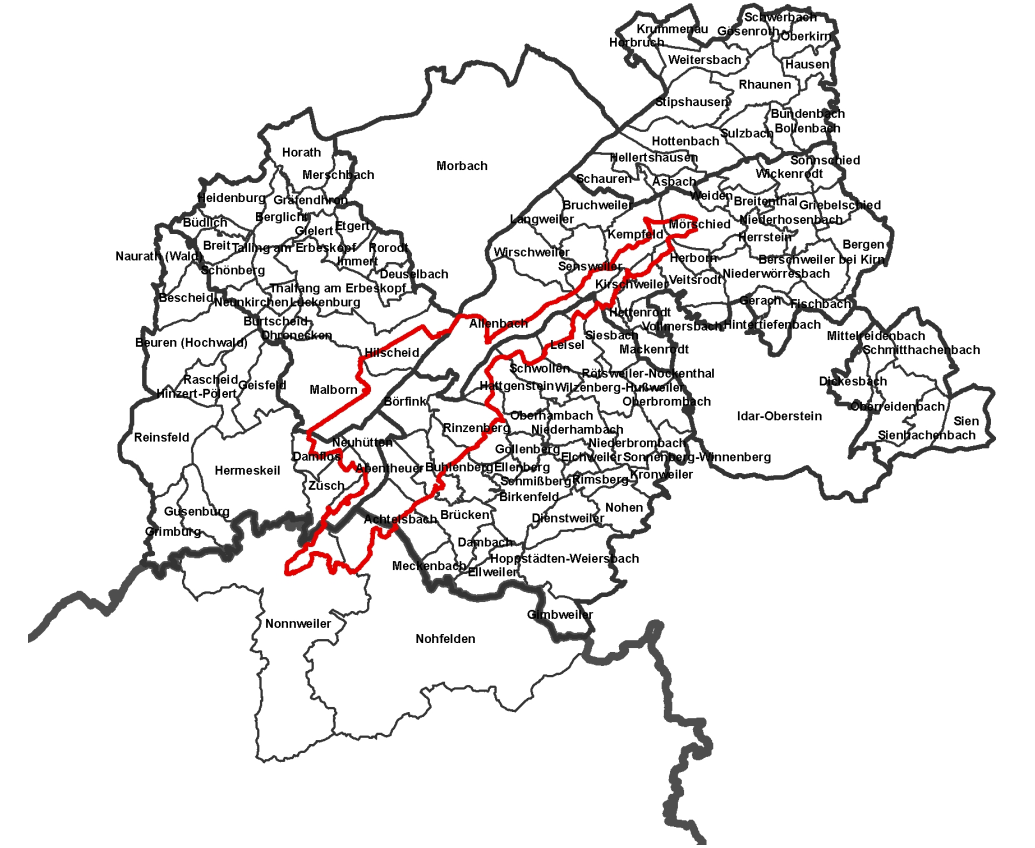 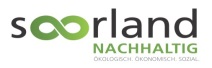 19. Dezember 2013
Bürgerhaus Neuhütten
Tagesprogramm
Begrüßung
Votum der Region
Saarländische Gemeinden Nonnweiler und Nohfelden
Verbandsgemeinde Herrstein
Stadt Idar-Oberstein
Verbandsgemeinde Rhaunen 
Verbandsgemeinde Birkenfeld
Verbandsgemeinde Hermeskeil
Verbandsgemeinde Thalfang
Gesamtvotum Rheinland-Pfalz (Frau Staatsministerin Höfken)
Gesamtvotum Saarland (Frau Staatsministerin Rehlinger)
Ausblick Nationalparkprojekt 2014
Gemeinsames Anstoßen mit Imbiss
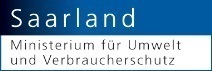 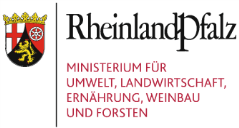 Votum der Region
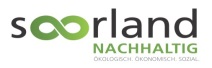 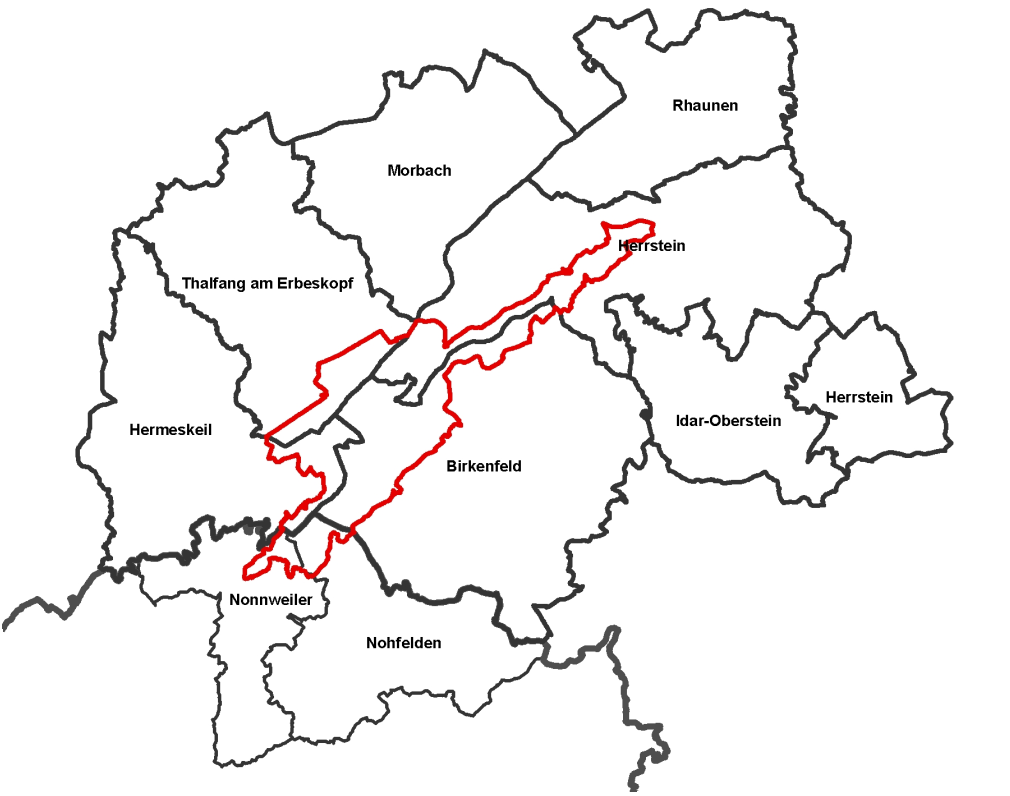 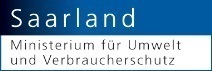 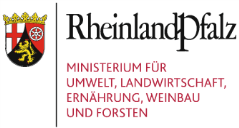 Gemeinden Nonnweiler und Nohfelden
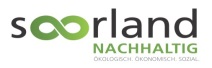 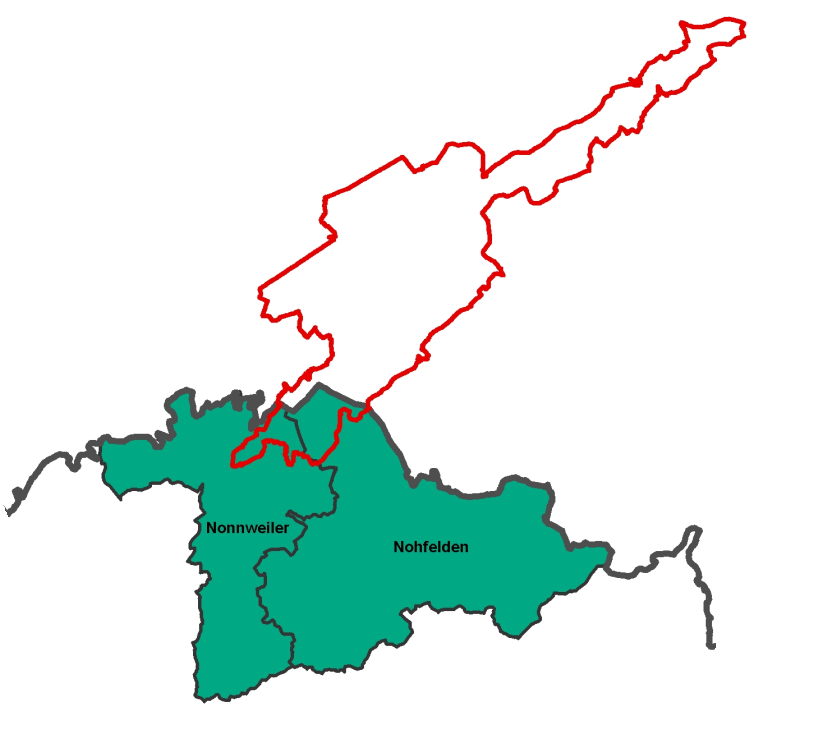 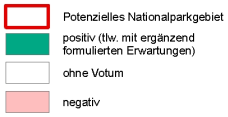 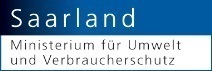 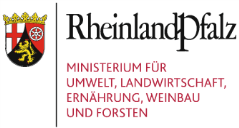 Übersicht
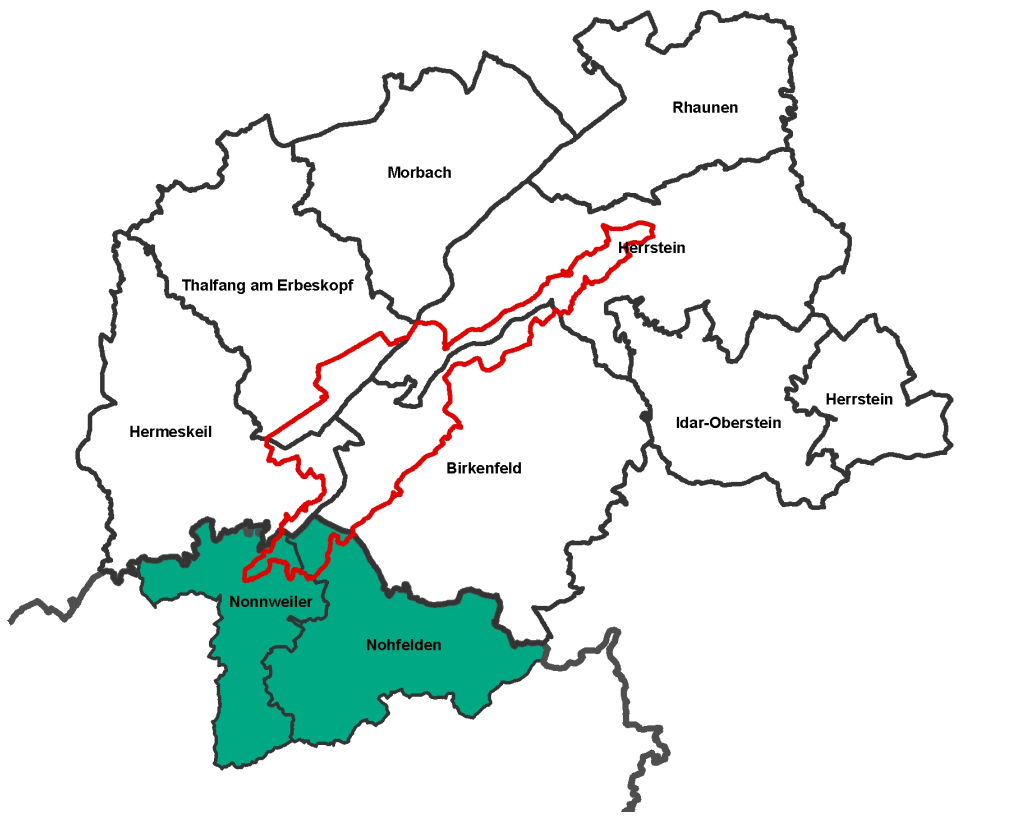 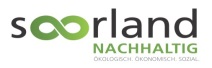 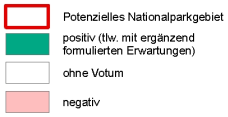 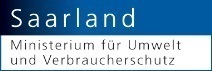 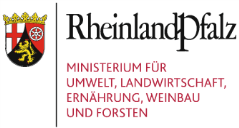 Verbandsgemeinde Herrstein
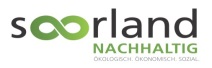 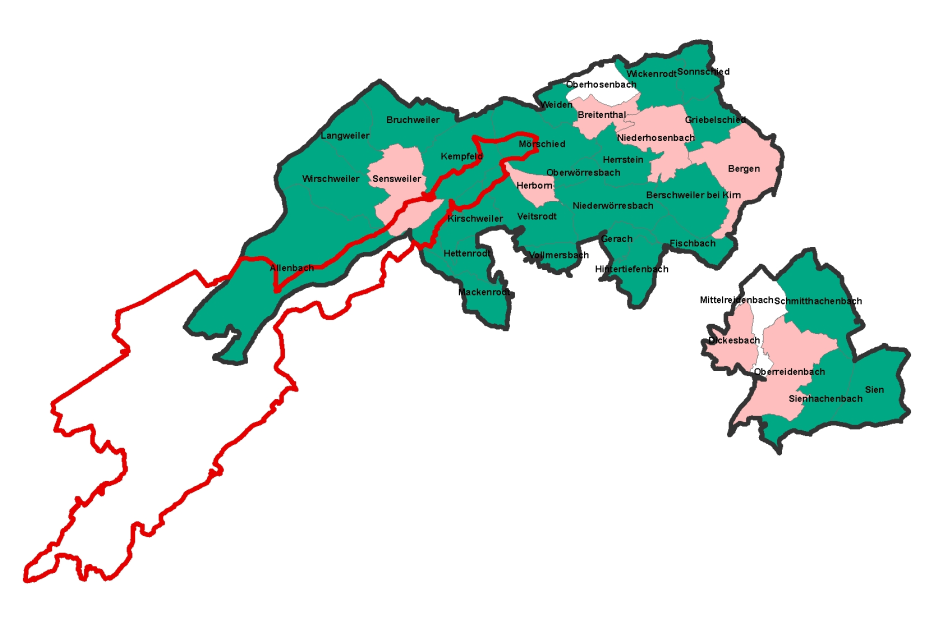 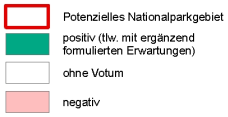 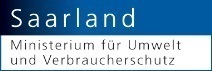 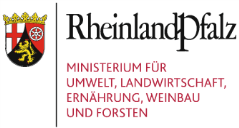 Übersicht
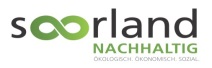 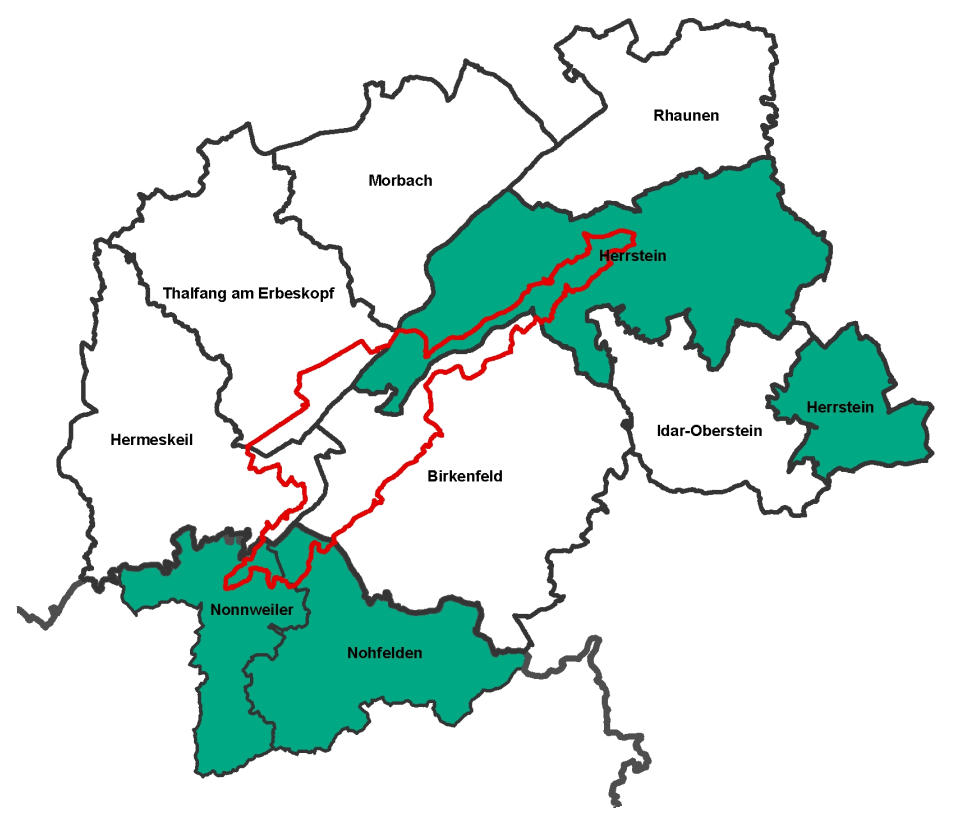 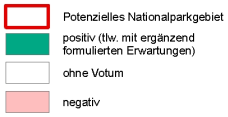 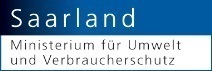 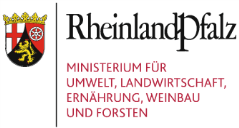 Stadt Idar-Oberstein
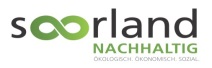 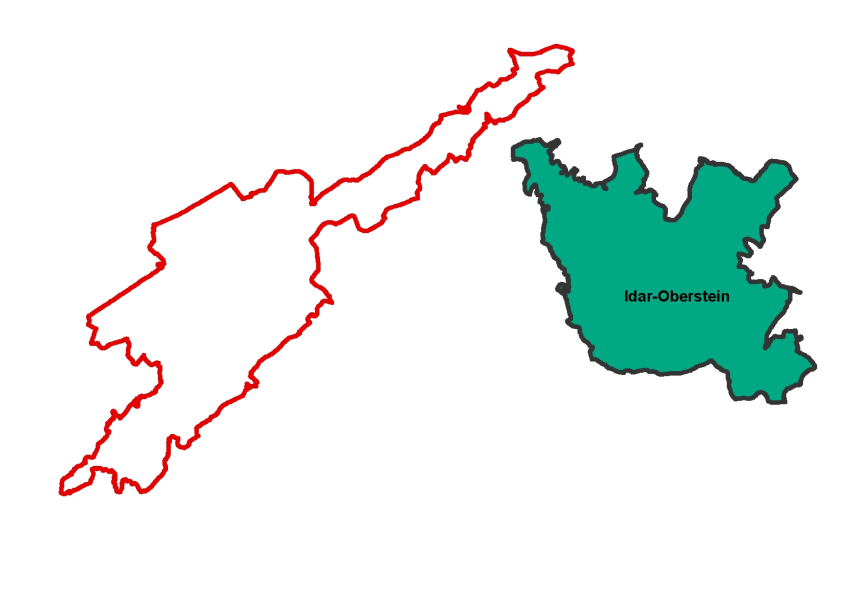 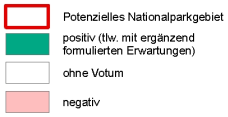 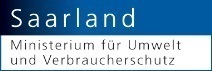 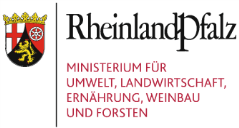 Übersicht
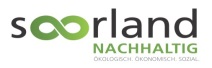 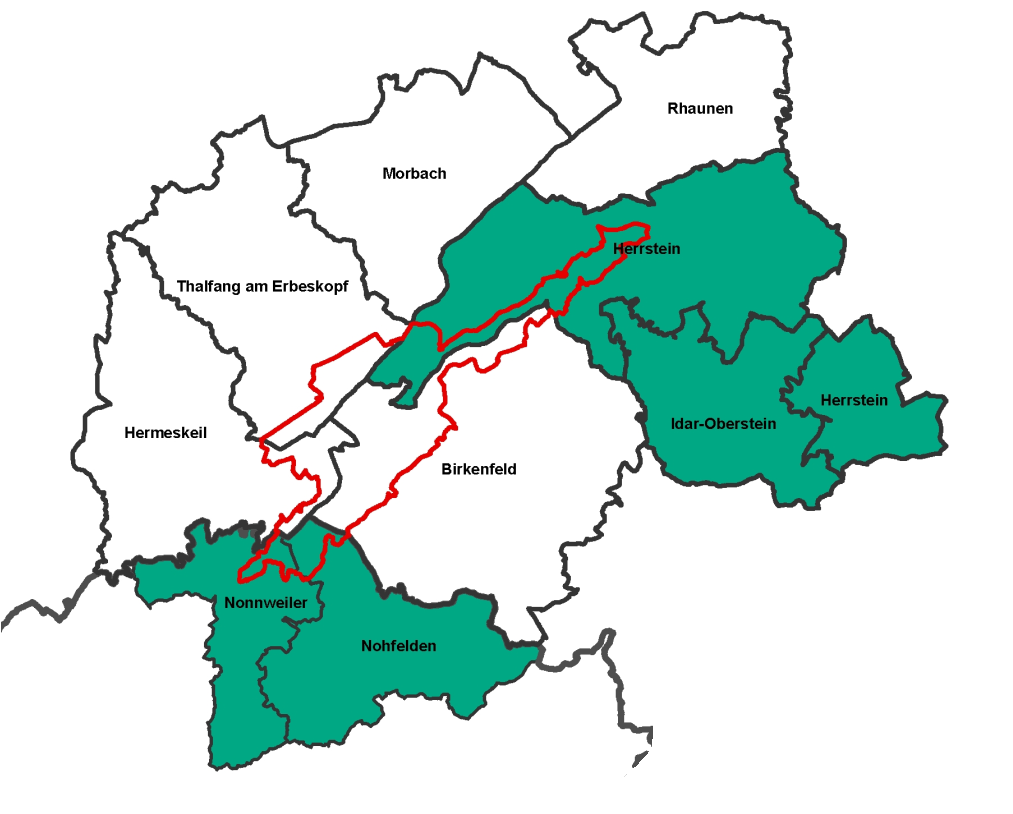 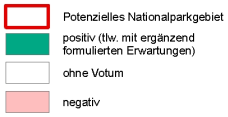 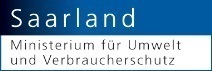 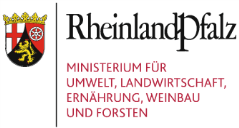 Verbandsgemeinde Rhaunen
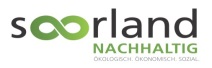 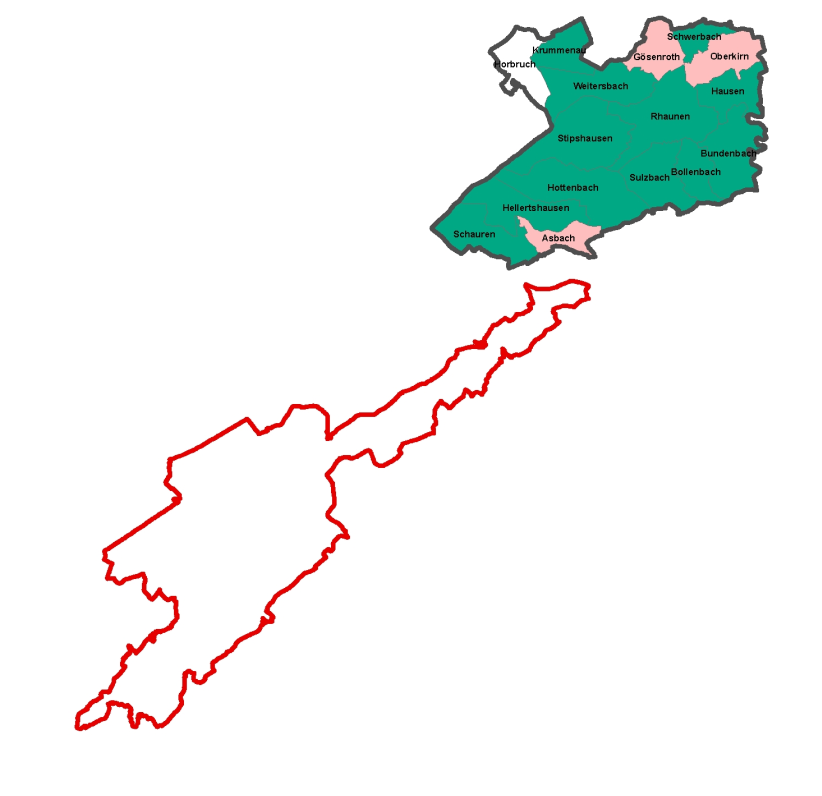 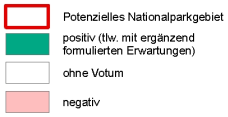 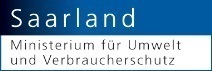 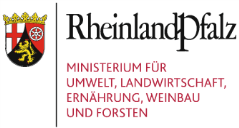 Übersicht
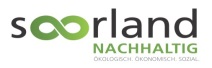 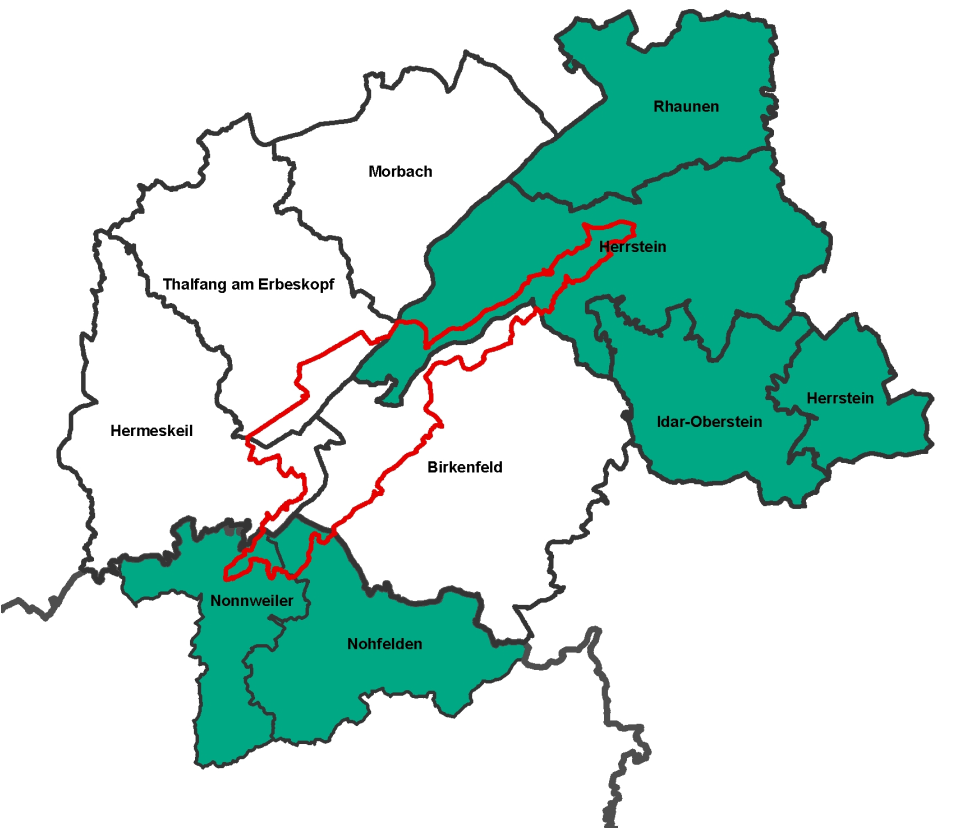 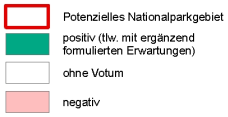 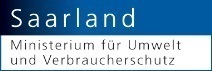 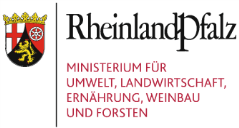 Verbandsgemeinde Birkenfeld
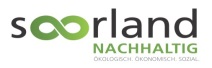 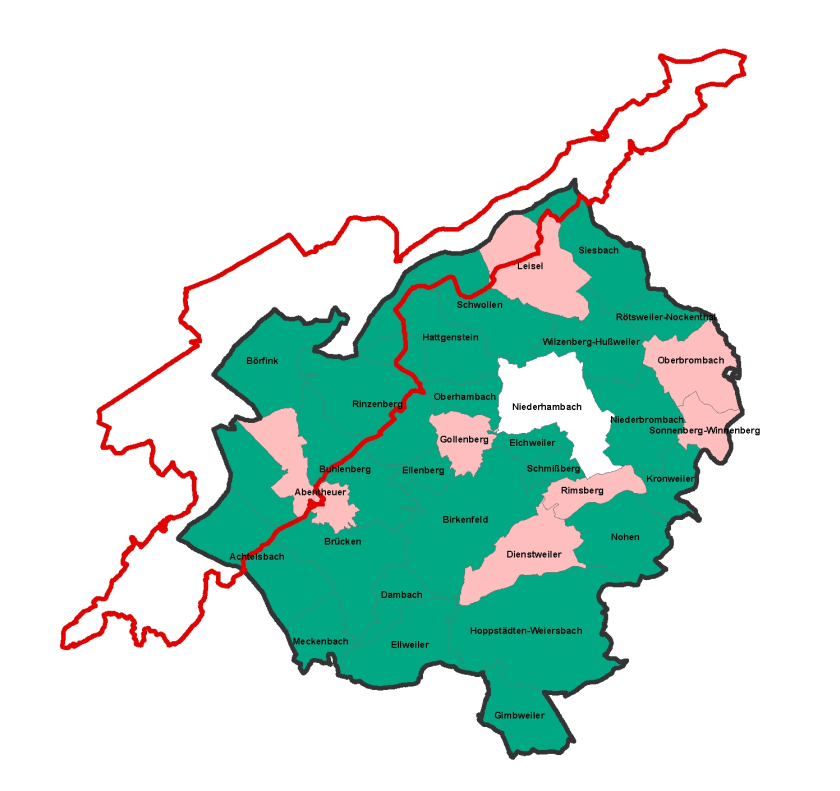 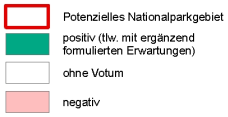 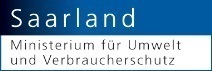 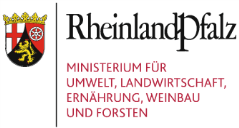 Übersicht
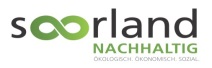 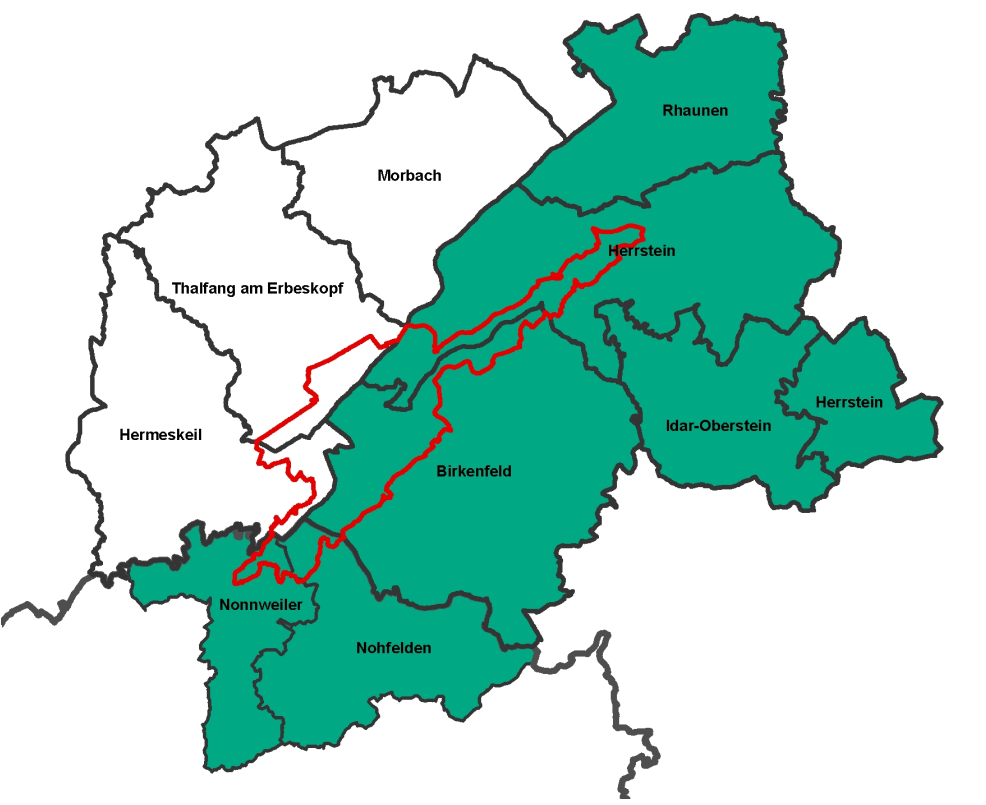 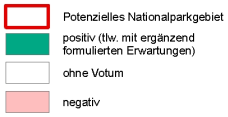 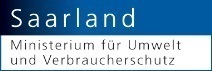 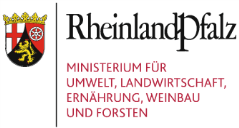 Verbandsgemeinde Hermeskeil
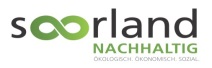 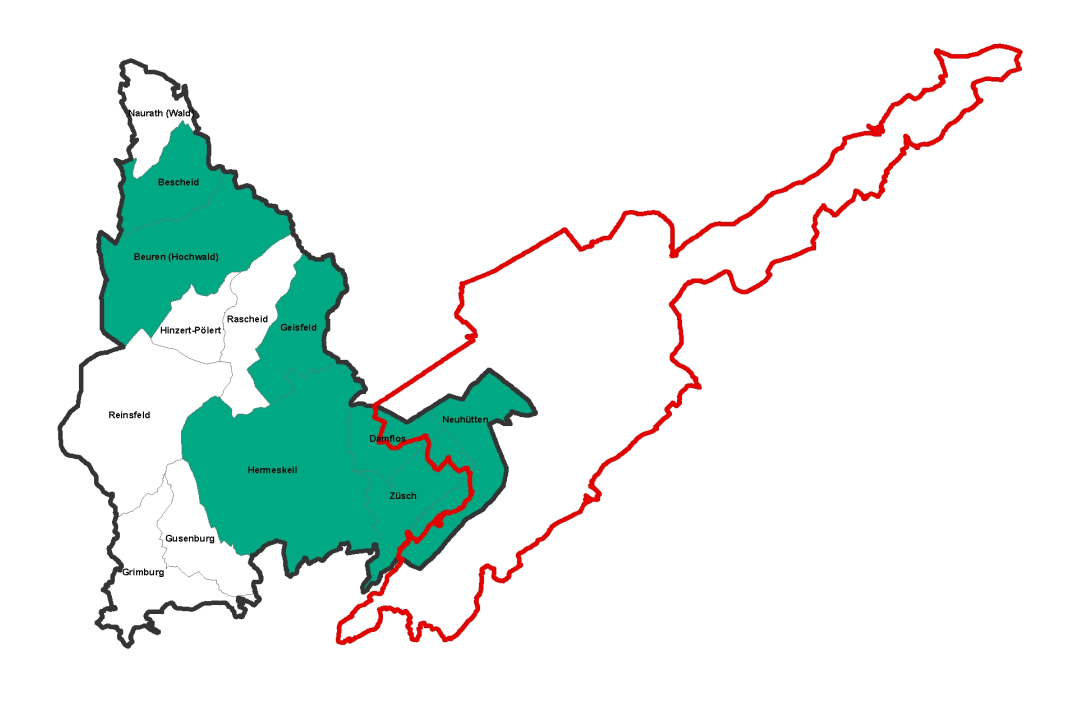 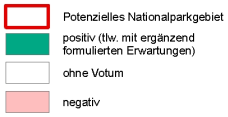 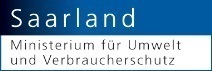 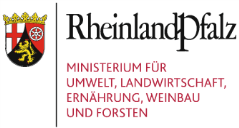 Übersicht
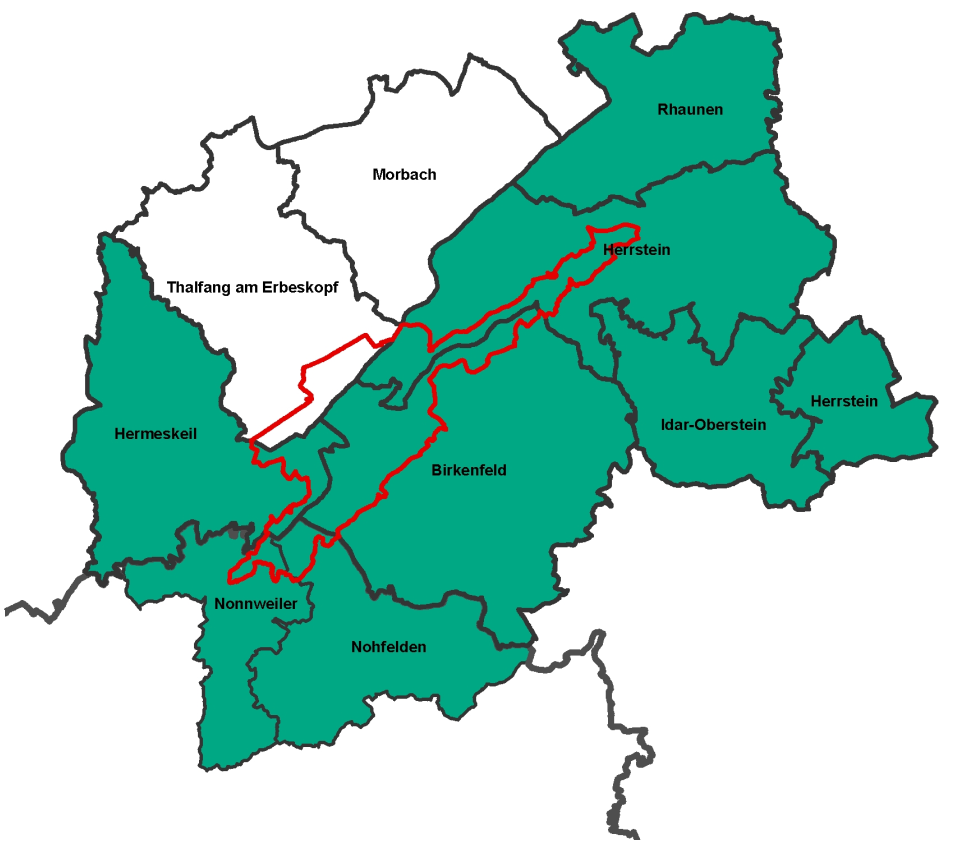 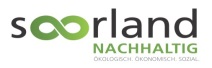 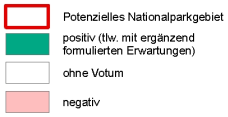 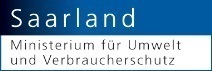 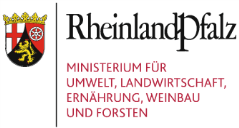 Verbandsgemeinde Thalfang
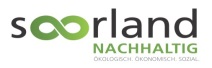 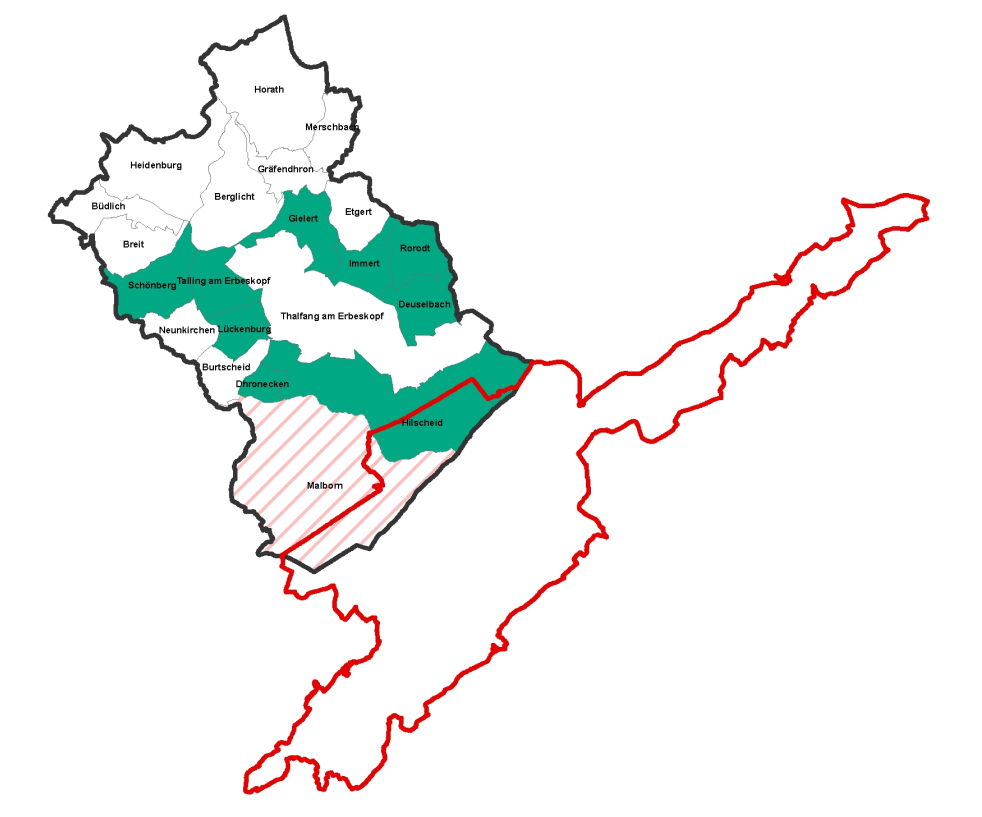 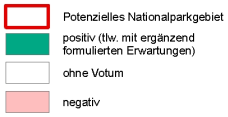 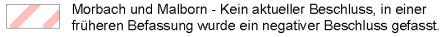 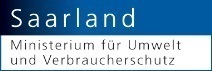 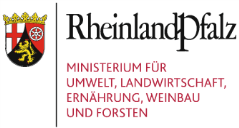 Übersicht
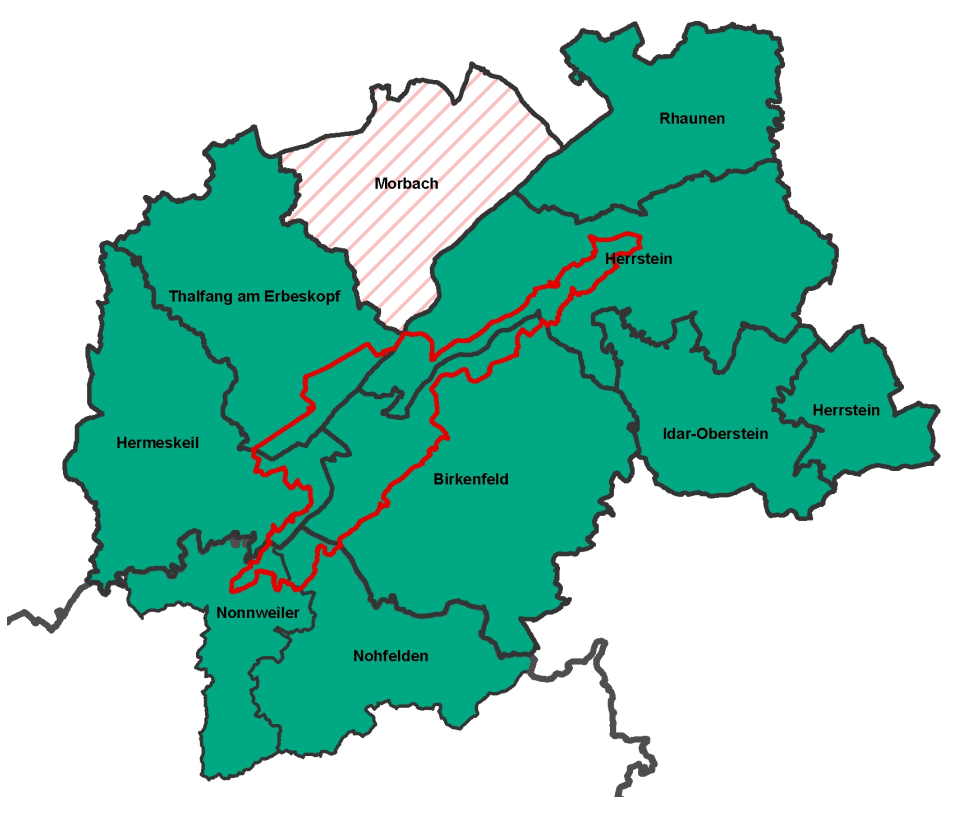 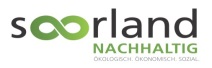 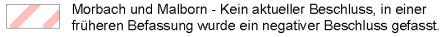 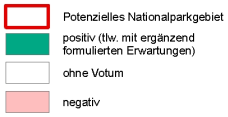 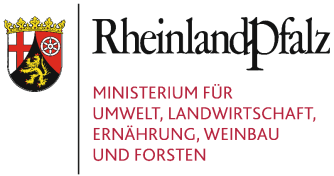 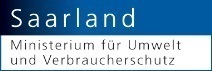 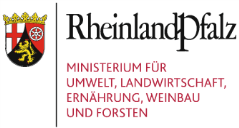 Ia. Ortsgemeinden
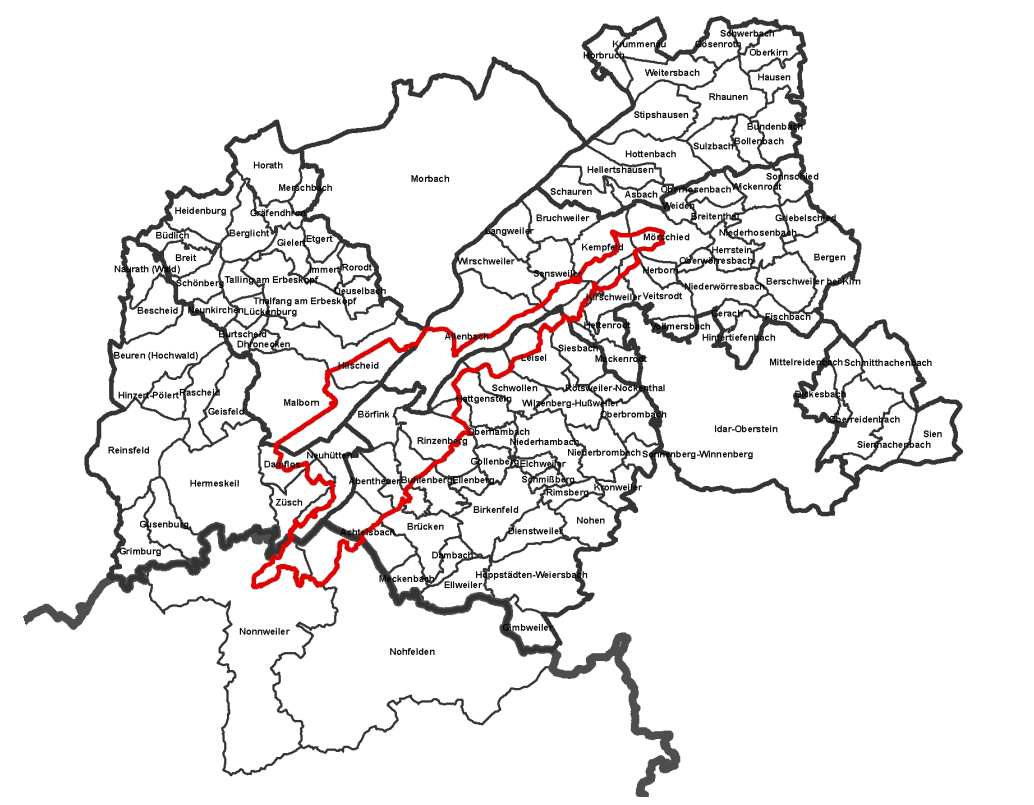 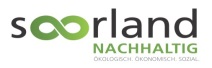 17 %
83 %
Abstimmung der Ortsgemeinden
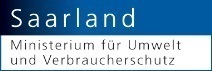 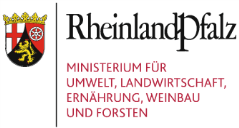 Ib. Städte
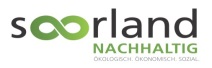 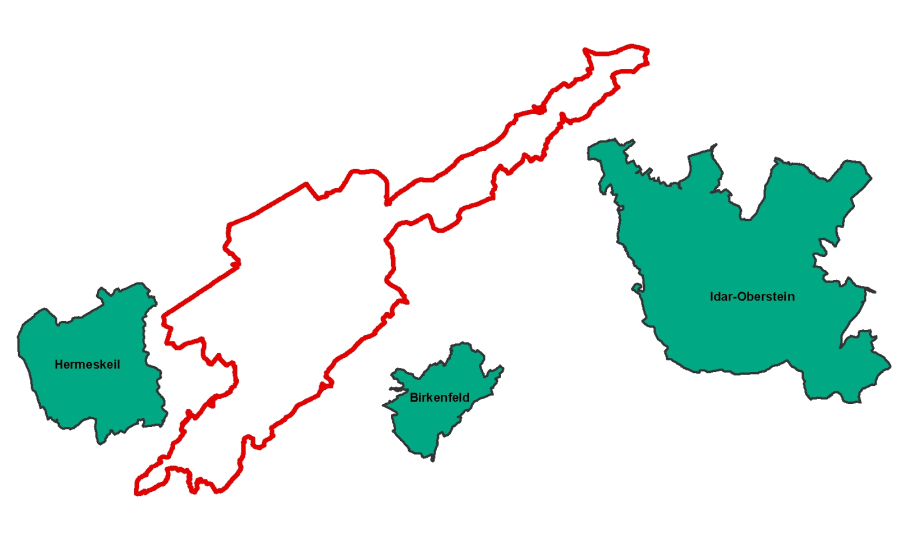 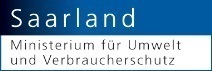 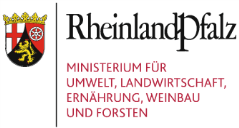 II. Verbandsgemeinden
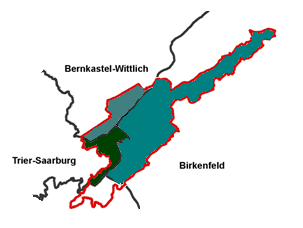 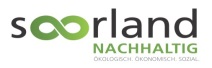 13 %
27 %
14 %
45 %
Flächenanteile Nationalparkkulisse
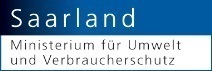 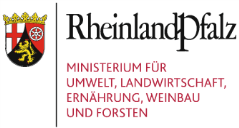 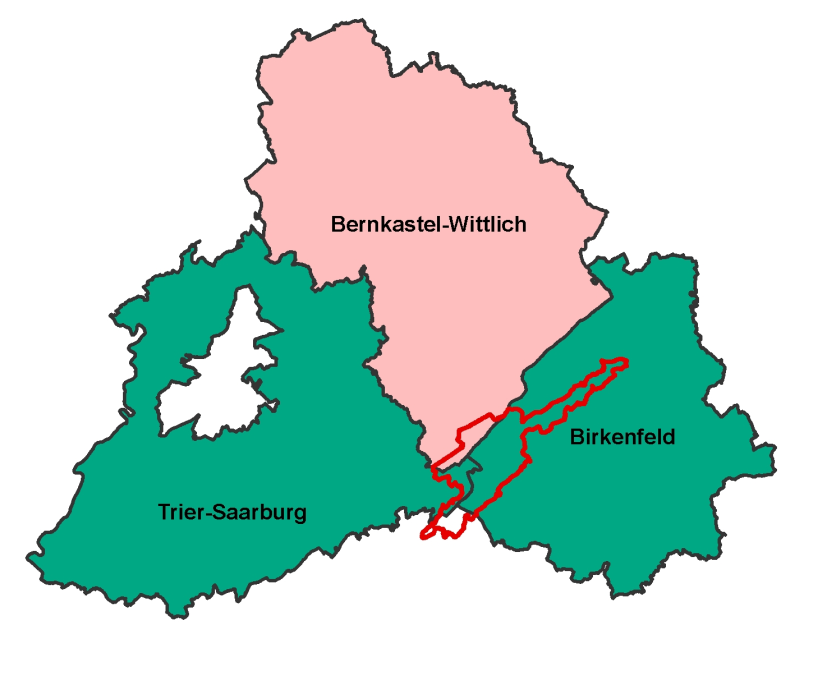 III. Landkreise
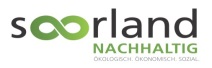 12 %
14 %
72 %
Flächenanteile Nationalparkkulisse
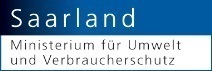 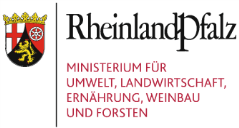 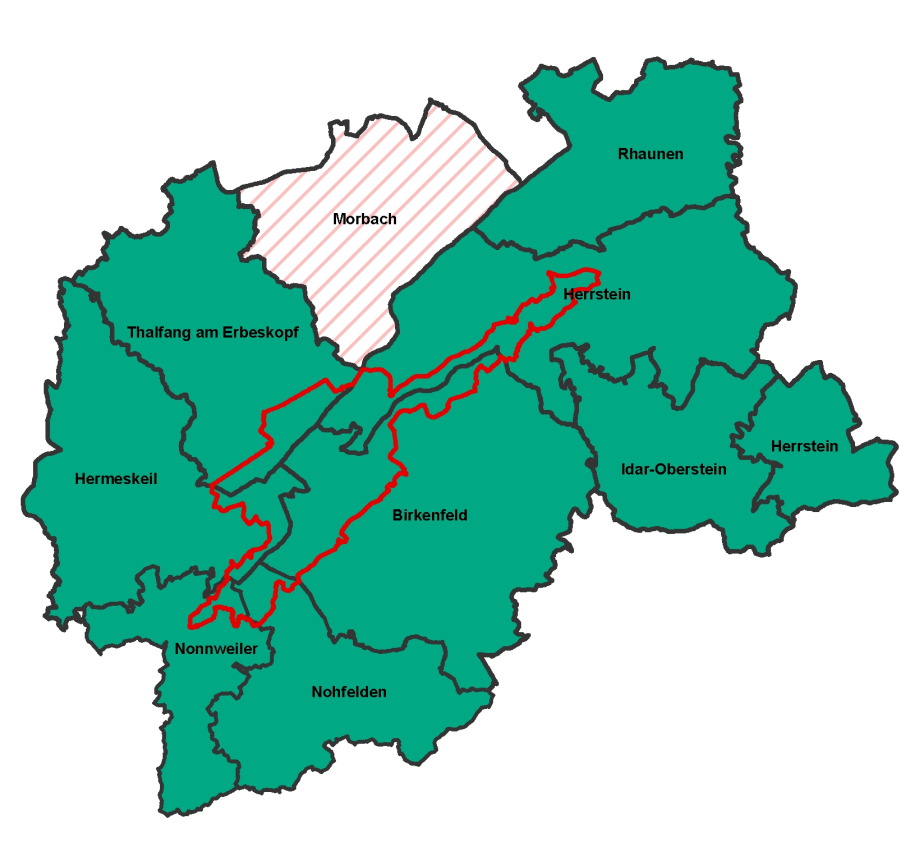 IV. Nationalparkregion
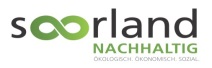 8 %
92 %
Abstimmungsergebnis gemessen an der Einwohnerzahl
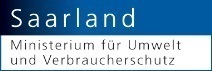 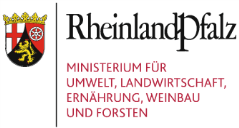 V. Belegenheitsgemeinden
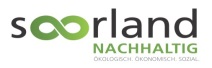 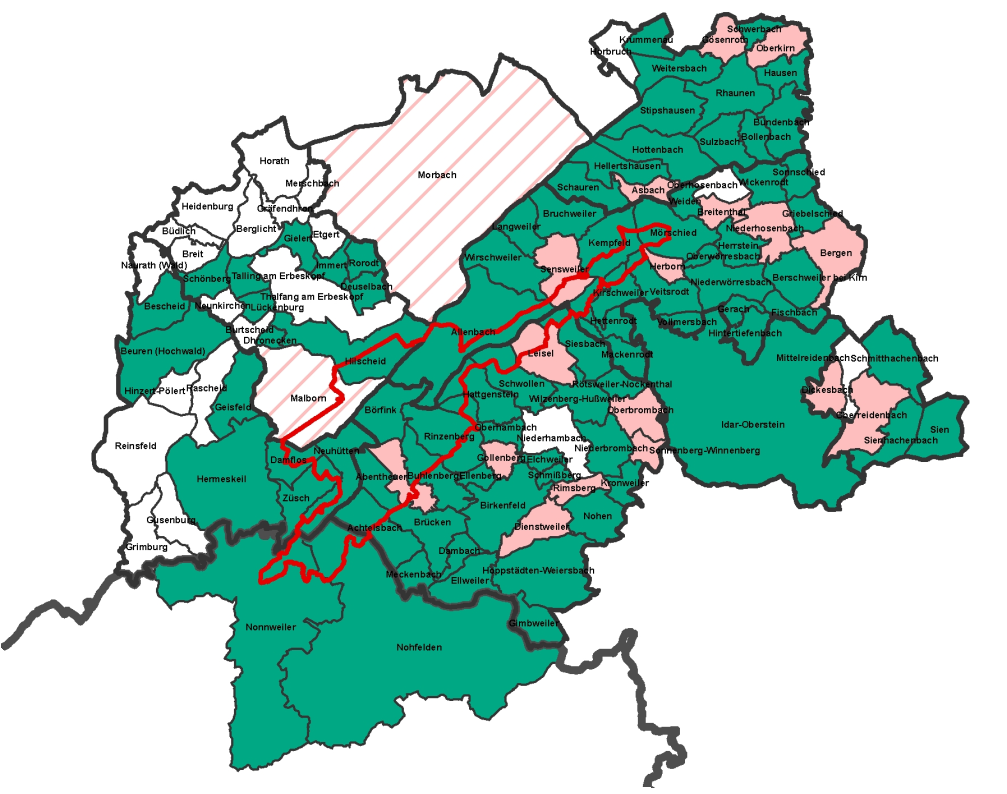 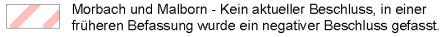 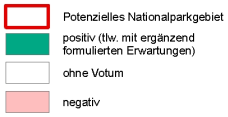 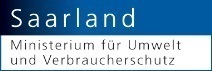 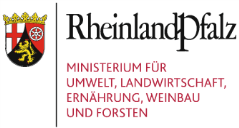 V. Belegenheitsgemeinden
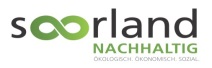 12 %
7 %
11 %
7 %
81 %
82 %
Einwohner
Nationalparkkulisse
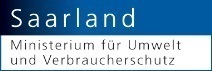 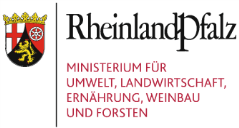 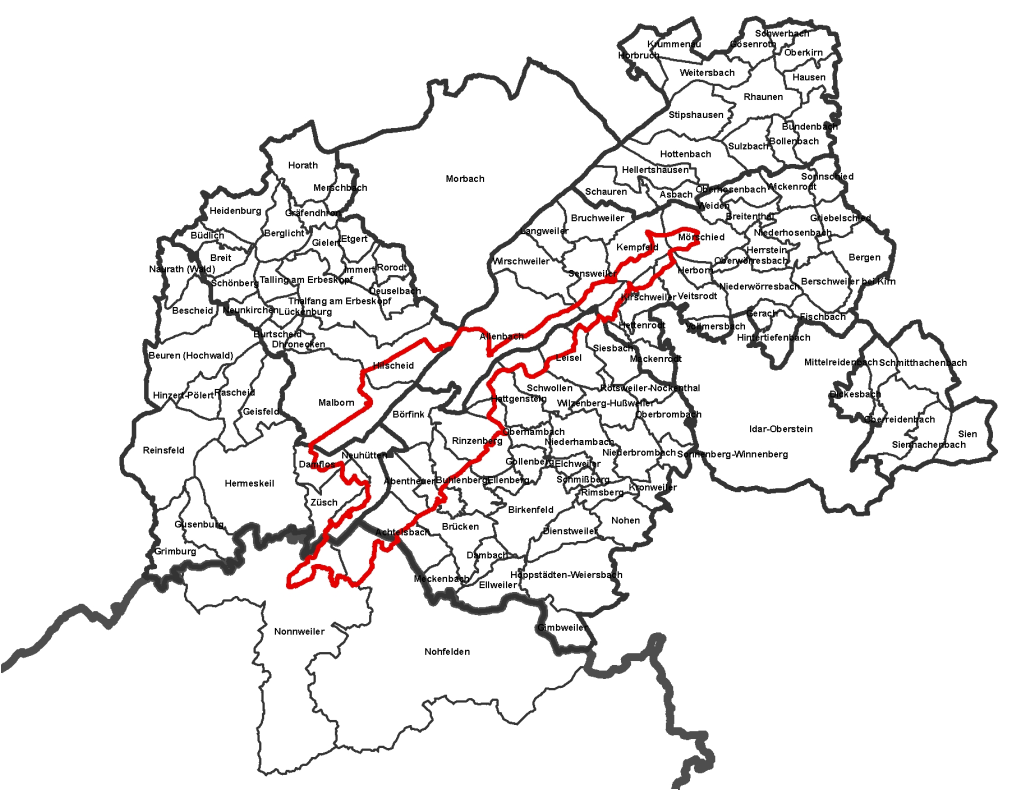 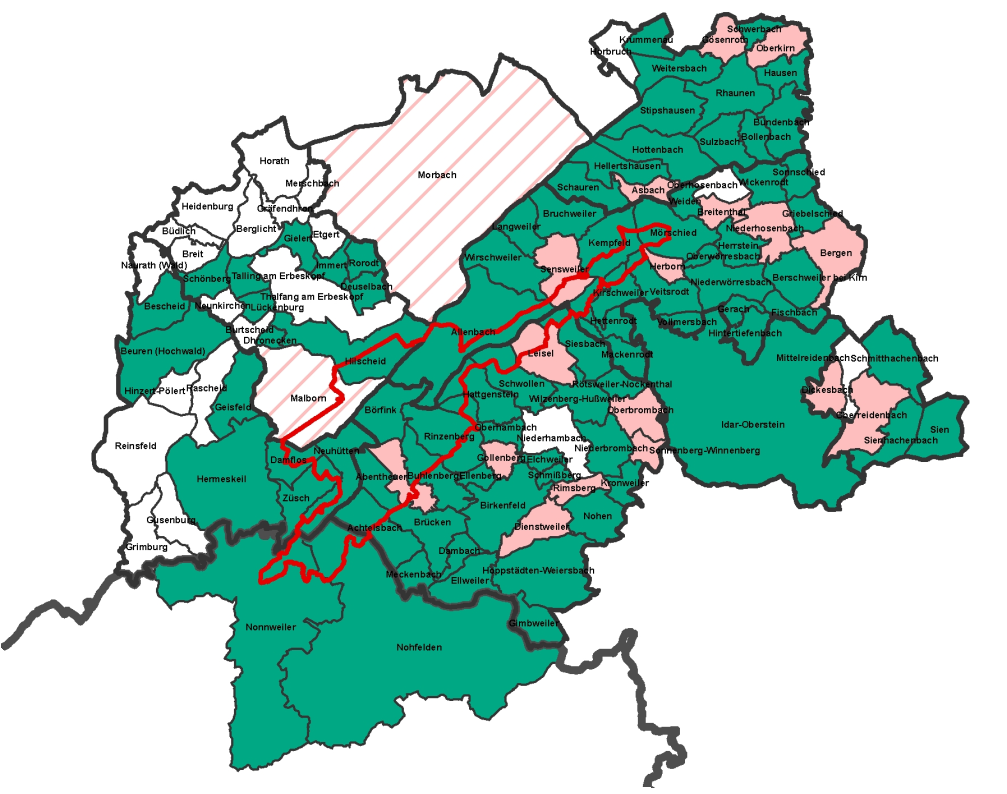 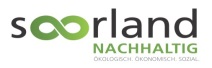 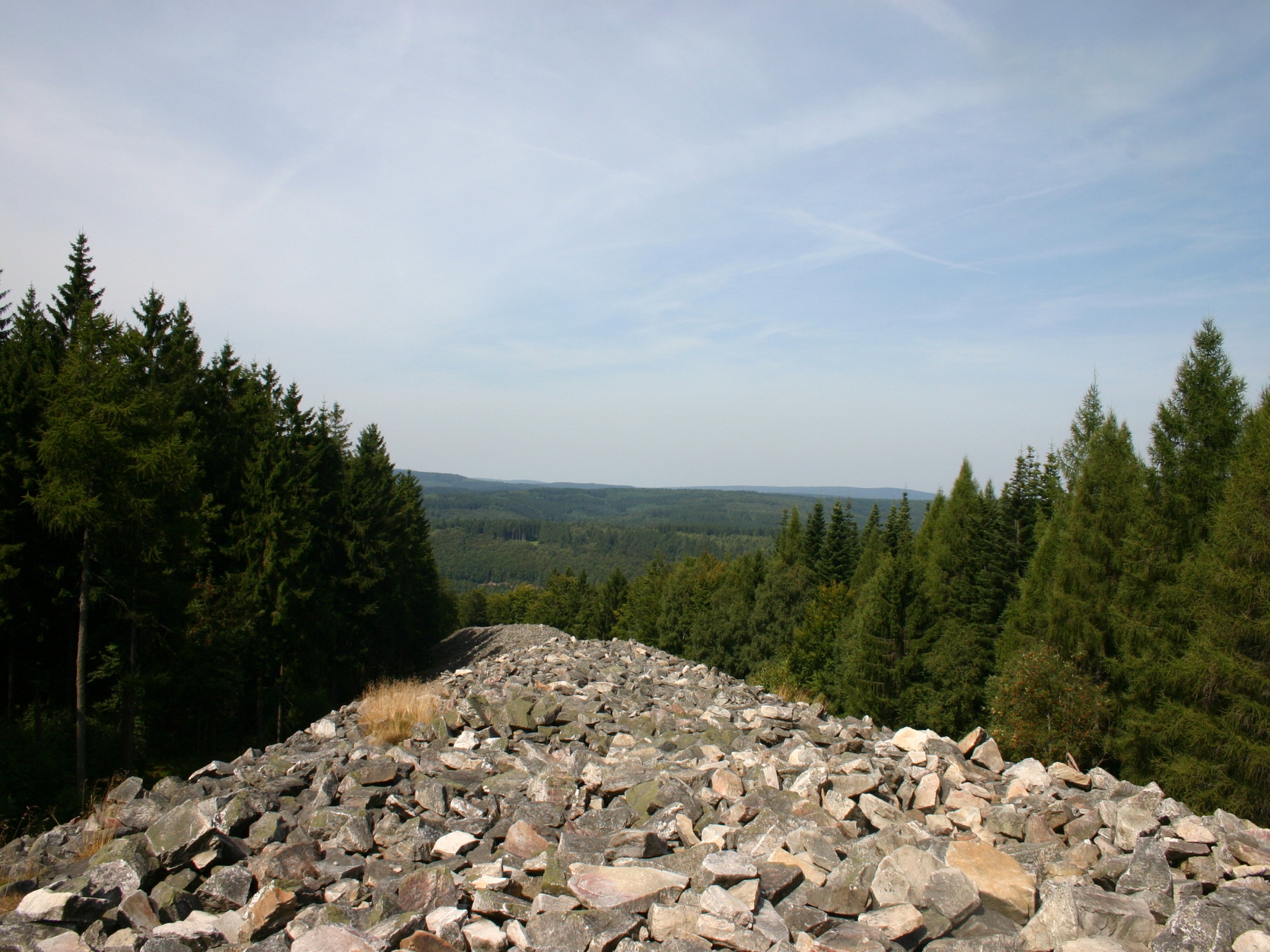 ZUKUNFT NATÜRLICH GESTALTEN
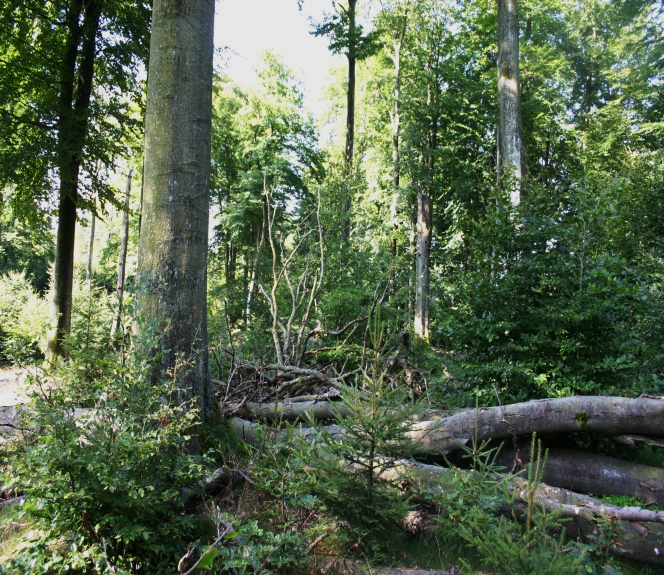 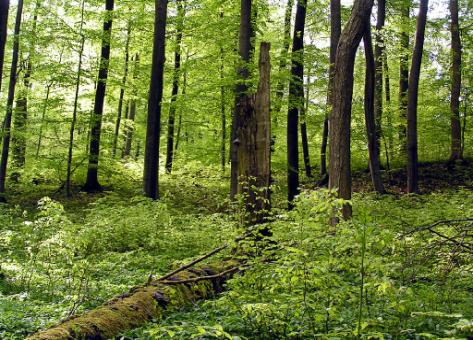 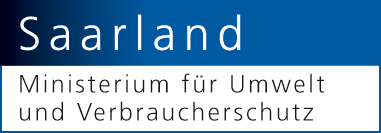 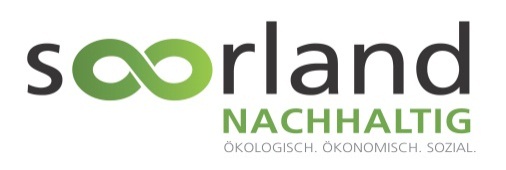 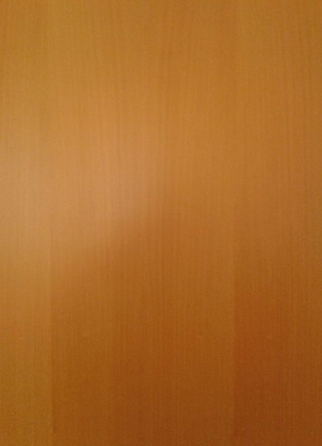 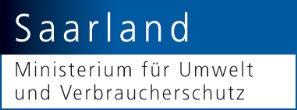 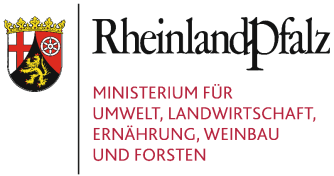 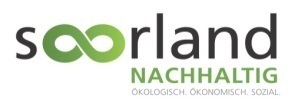 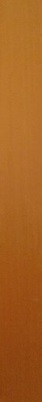 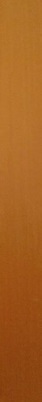 Hier geht’s zum Nationalpark
Jour Fix „Regionalentwicklung“
Projekt „Aktion Blau Plus“
Aufbau Nationalpark- / Umbau Forstorganisation
EU Life-Projekt für Moore
Veröffentlichung Tourismusstudie
Auftrag ÖPNV-Studie
Starterteam (Birkenfeld, ca. 7 Personen)
Erarbeitung, Abstimmung Gesetz & Staatsvertrag
Förmliches Gesetzgebungsverfahren
Einrichtung IMA
Eröffnung Nationalpark
Rangertouren
Umweltbildung für Schulen
Infostelle / Nationalparktor
Grundlagenerhebung für Nationalpark- & Wegeplan
Konzeption von Angeboten im Nationalpark / Qualifizierung von Rangern
Alle 2 Monate
Nationalpark-FahrplanGründungsphase
Ausblick – Nationalpark-Projekt 2014
Saarland
Starter-Team
Kommunen
Naturpark
Verein Freundeskreis
Bürgerforum / Bürgerschaft
Koopperationspartner …
Regionalmanagement
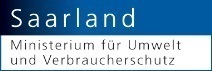 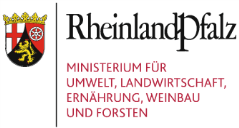 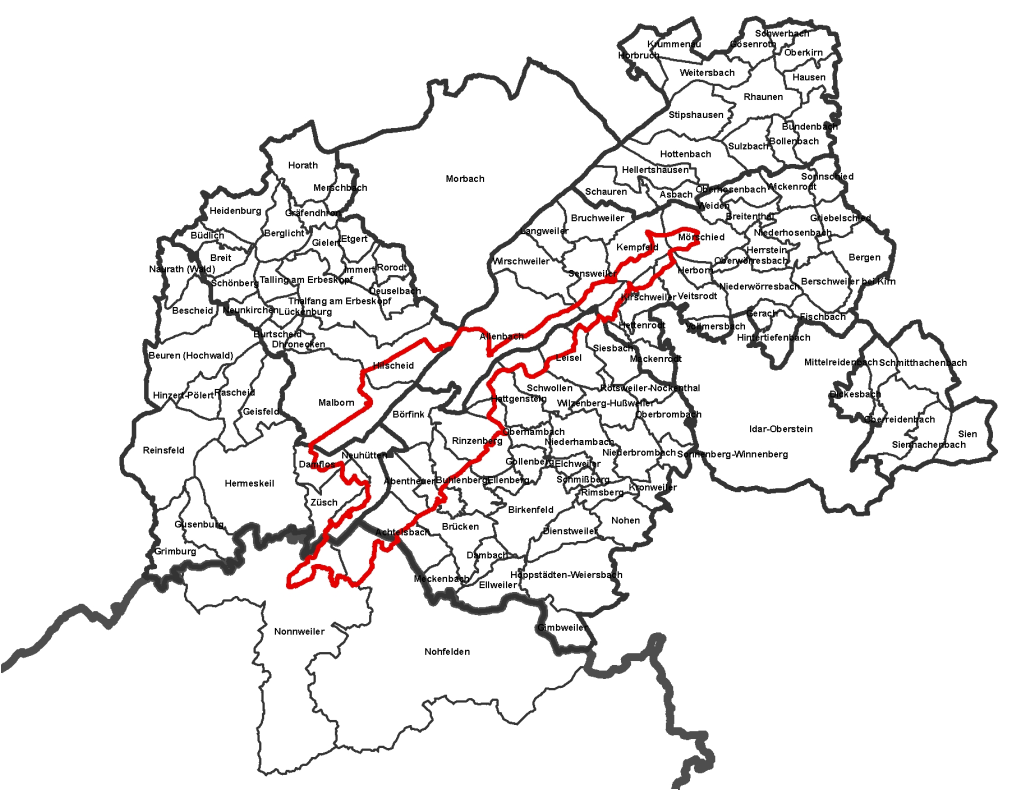 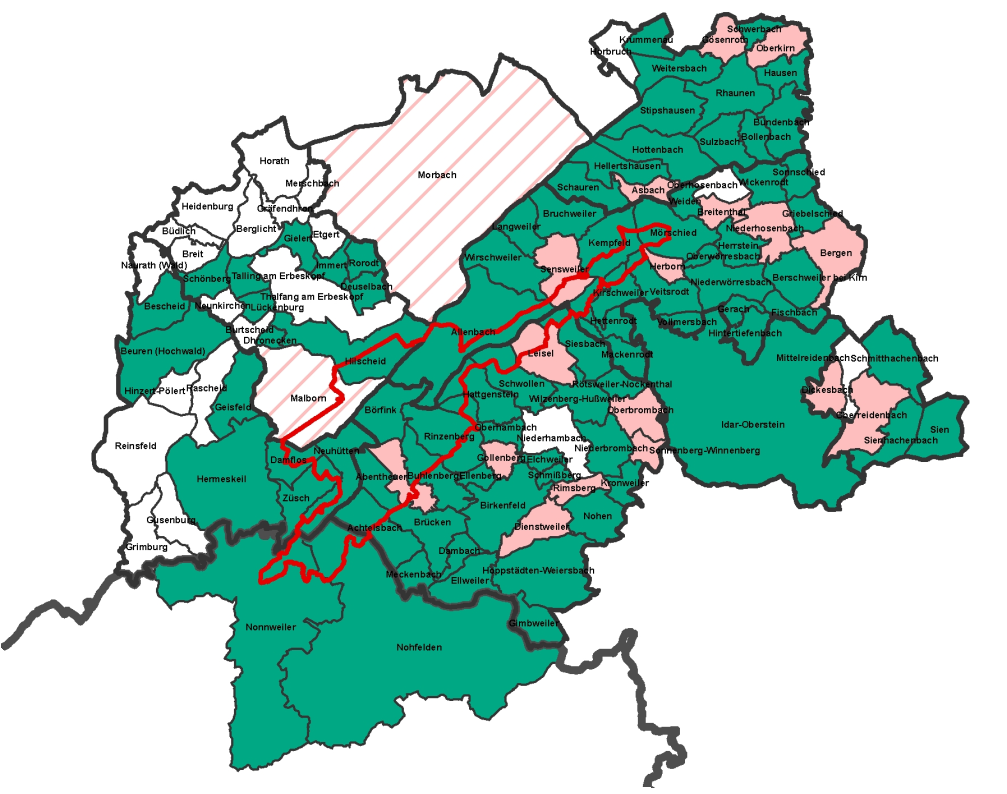 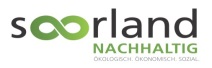